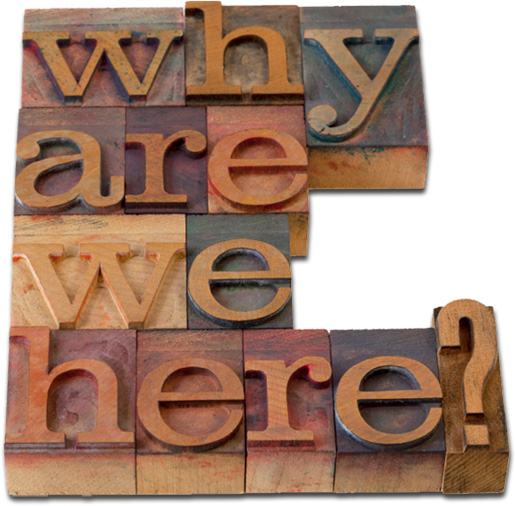 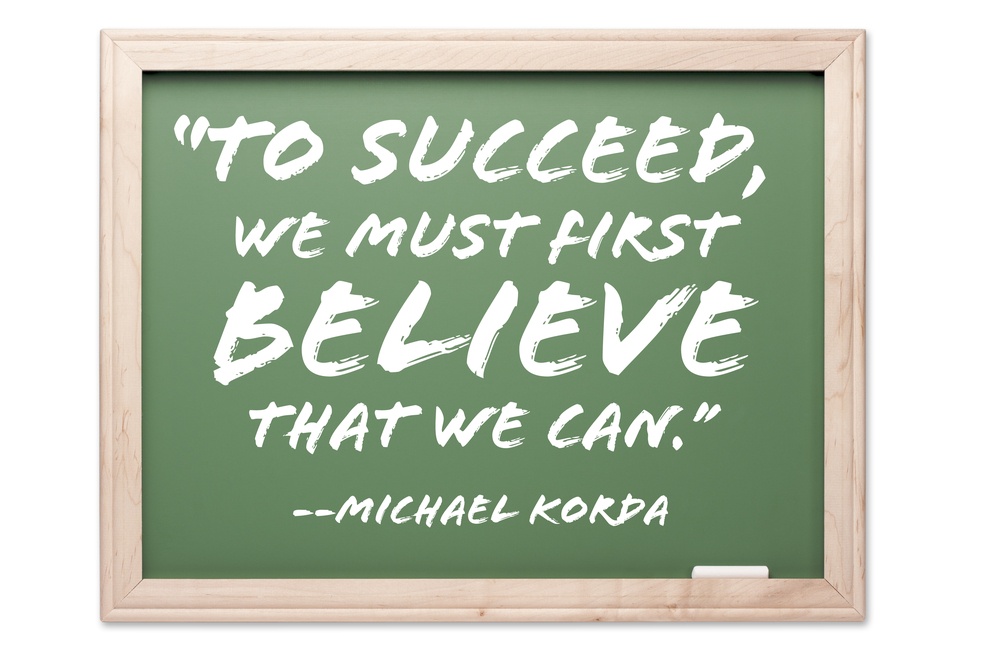 Which of the following is true about the ACT?
(A) The ACT measures with certainty how well you will do in life.  It perfectly predicts your ability to succeed in high school and college classes as well as your activities outside the classroom.
 
(B) The “A” in ACT stands for Aptitude because it measures your “intellectual aptitude” otherwise known as your intelligence.
 
(C) The “A” in ACT stands for “Achievement” because it measures how much you have “achieved” or learned during your life as a student to this point.
 
(D) The ACT tests your knowledge of the ACT.
What’s the point of the ACT?
THE ACT exam is what colleges use to compare students from different regions, schools, etc…

THE ACT is HOW you VALIDATE your grades!

Some colleges use ACT “College Readiness Benchmarks”
Introduction to the ACT
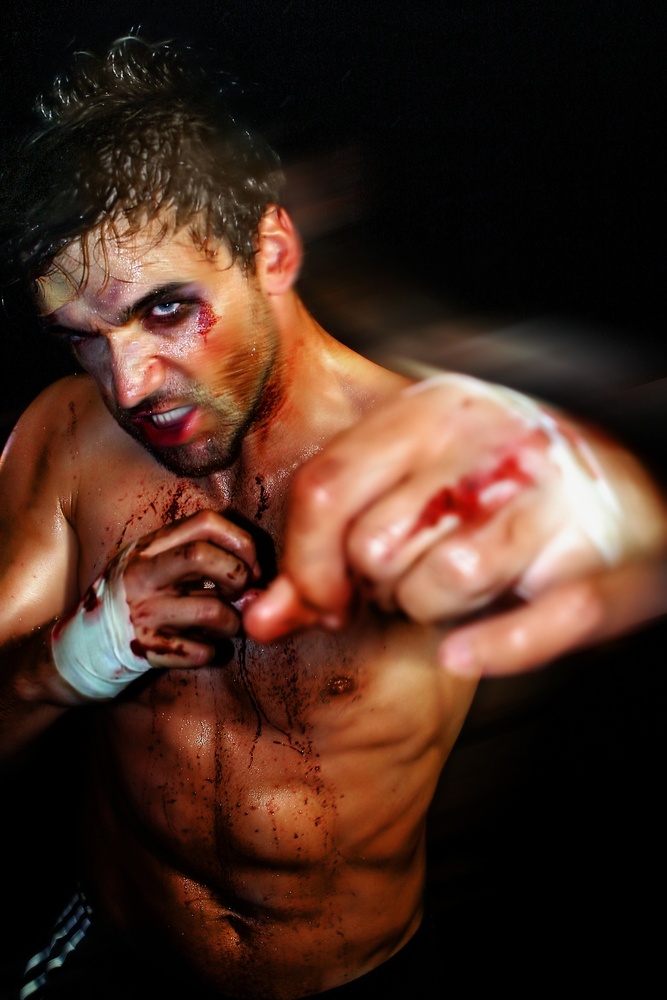 Get
Ready
To 
Rumble
Setting Goals
Know what you’re getting yourself into before you start

Saying to yourself, “I want to do well on the ACT”  is RECIPE FOR FAILURE!

Instead, define what “Well” means for YOU!
ACT PREP GOALS
The ACT Prep Goals Worksheet hopefully allows you to go through the following progression

What schools do I want to go to?
What ACT scores do those schools typically require?
How many questions do I need to answer correctly in each section?

These are specific goals that you can actually reach!
ACT PREP GOALS
Average ACT scores are only slightly better than 50% correct!
How is the ACT Scored?	
	
	The ACT is not scored in the same way that most tests.  

	For every question you answer correctly you will receive 1 raw point.  

	There is NO PENALTY for answering questions incorrectly.

	NEVER LEAVE ACT QUESTIONS BLANK!
How is the ACT scored?
	Each subject area of the test, math, reading and writing, is scored on a scale between 1 and 36.  

	The four sub-scores are then averaged for a total score of between 1 and 36.  

	The ACT is graded on a curve and each section is scaled so that the average score is approximately 21.
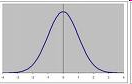 Converting Scaled Scores to # Correct
Setting Specific Goals
Look for the “scaled score” that correspond to your chosen colleges
Note the corresponding “raw” score
On the ACT….raw score simply means # correct
How is the ACT Scored?	
	
	For every question you answer correctly you will receive 1 raw point.  

	There is NO PENALTY for answering questions incorrectly.

	NEVER LEAVE ACT QUESTIONS BLANK!
Scaled vs. Raw Scores
Raw scores are what you want to worry about

Scaled scores are the scores out 36 that colleges will look at

Once you figure out what scaled scores you will need to reach your goals, then you’ll be able to see what raw score you’ll need to get there!
Section I: ACT Basics
ACT Introduction:

	“Failing to prepare is preparing to fail.”
		-John Wooden

	

	
	Before we can succeed on the ACT, we need to understand what will be tested and how the questions will be asked.
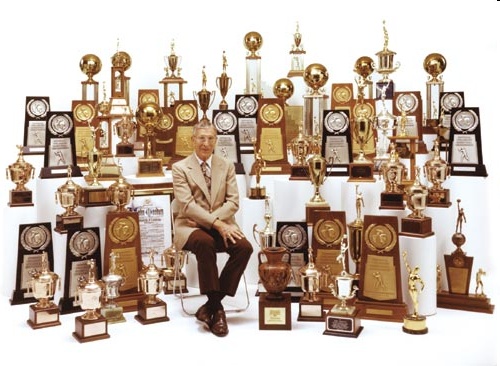 What on the ACT?
ACT Questions include:
Math -(Algebra, Geometry, Fundamentals)

Reading -(Reading Comprehension)
English -(Grammar,  Usage, Rhetoric, Mechanics)
Science-(Data Analysis, Interpretation, Reasoning, Problem-Solving)
Who writes the ACT?
		
	You may think that a bunch of college presidents get together each year to write the ACT  

	Just because they are the ones who use the test doesn’t mean that they write it! 
	
	The ACT is written by ACT Inc, who also write many other standardized tests, such as the EXPLORE, PLAN, and COMPASS Test
When is the Test Offered?

The 2011-2012 test dates and registration deadlines can be found by visiting ACT’s website

ACT Exams Offered in…
September
October
December
February
April
June
Section II: The Four ACT Tests
English Test
45 Min for 75 Questions

5 essays on the left side of the page, words/phrases underlined

These questions will test you on grammar, punctuation, structure, rhetoric, as well as style and organization
Math Test
60 Minutes for 60 Questions

Not exactly in order of difficulty, but easy questions tend to  come at the beginning and hard questions tend to come at the end

Questions include pre-algebra, algebra, plane/coordinate geometry, and a little bit of trig
Reading Test
35 Min for 40 Questions

4 Total Passages
Prose Fiction: #1-10
Social Science: #11-20
Humanities: #21-30
Natural Science: #31-40

			Each Passage will have 10 questions
Science Test
35 Min for 40 Questions

No specific science knowledge required

7 total passages, which will test your ability to interpret graphs, charts, experiments, etc…
*DATA REPRESENTATION (3)
 RESEARCH SUMMARIES (3)
 CONFLICTING VIEWPOINTS (1)
Writing Test (“Optional”)
One Prompt, 30 Minutes

You will be asked for your opinion

Two graders score from 1-6 each, total out of 12
Section III: Test-Taking Tips
The Test Booklet:
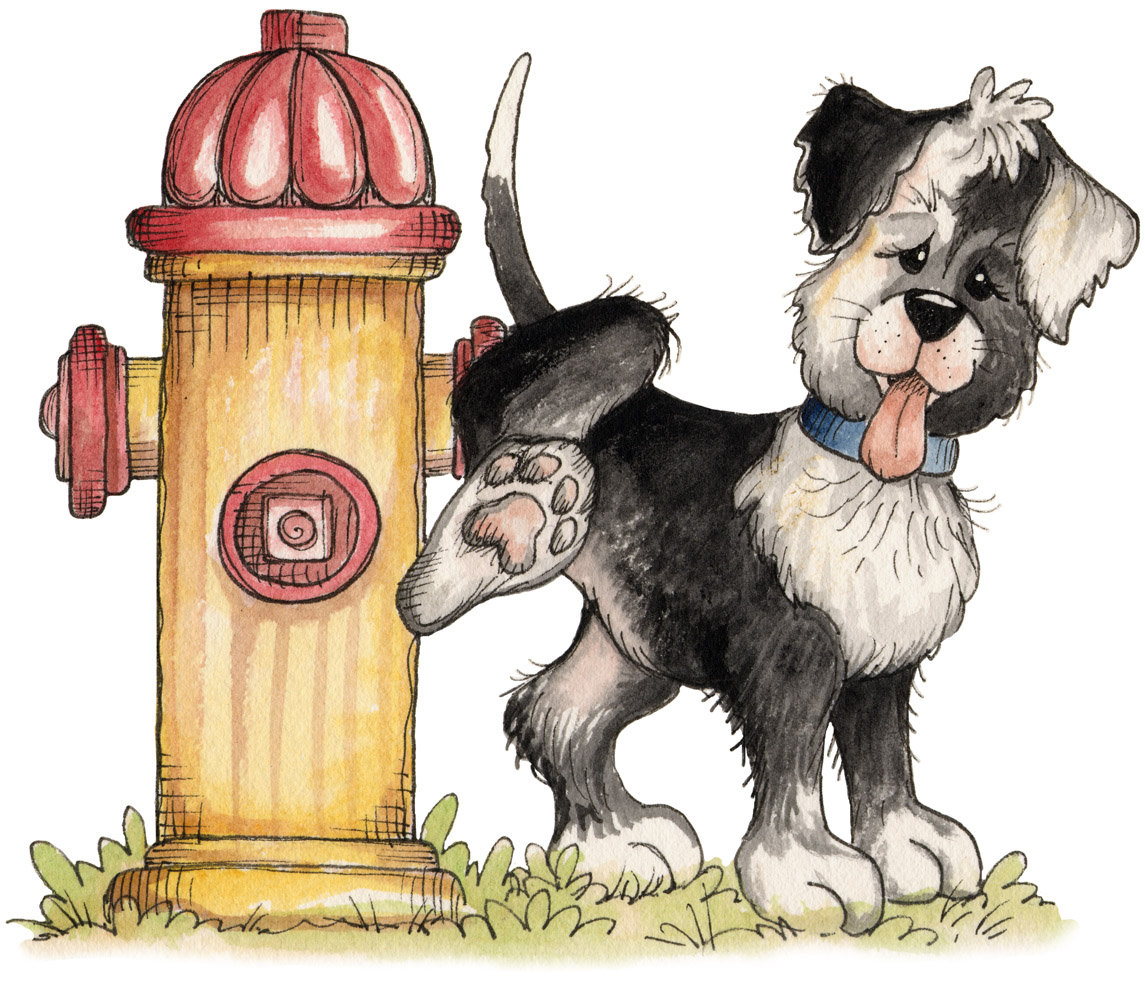 Process of Elimination:

	Every multiple choice question on the ACT has three or four wrong answers and only one correct answer.  

	By looking for the wrong answers instead of the correct ones, you will often be left with just a few answer choices to make an educated guess from.
Be Quick But Don’t Hurry
	
	On the ACT, every question is worth the same amount.  
	
	How does this help you?  

	


Don’t spend too much time on any one question

Don’t rush through problems that you know how to do
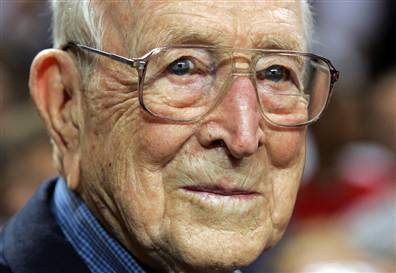 Here’s an Example:

		What is the capital of North Dakota?
			
			A. Billings
			B. Dallas
			C. Bismarck 
			D. Fargo
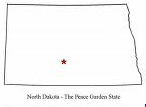 Section III: Outsmarting The ACT
Order of Difficulty?
ACT questions DO NOT follow a specific order of difficulty 

In general, easy math questions come at the beginning

In science and reading, the more difficult passages tend to come at the end

WE WANT TO FIND/ANSWER EASY QUESTIONS FIRST!
Easy vs. Medium vs. Hard
Imagine it’s your job to write ACT questions…

Think about  the goal of each category of question (easy, medium, difficult)

Think about the type  of student that is supposed to get easy questions correct vs. the type of student who is supposed to get hard questions correct
What type of student do the ACT writers want to get difficult questions correct?
Things to Remember

	EASY questions have EASY answers…trust your hunches
	
	MEDIUM questions have MEDIUM answers…be careful of your hunches
	
	DIFFICULT questions have DIFFICULT answers…don’t trust your hunches
Here is a “Difficult” Math Question…
35. Cindy walked to work at an average speed
		of 6 miles an hour and biked back along the 
		same route at 10 miles per hour.  If her total 
		traveling time was 2 hours, how many miles
		is it from her house to work?
 
		(A) 6
		(B) 6.25
		(C) 7.5
		(D) 8
		(E) 10
Put ACT Questions in Three Categories
Do Now-you know how to do it, and it won’t take that long

Do Later-you might know how  to do it, but it’s going to take some time to figure out

Do Never-you have no idea how to solve, guess and move on
Guessing Blindly
Occasionally, you’ll have to take a random guess

When this happens, you want to put yourself in the best possible position to succeed
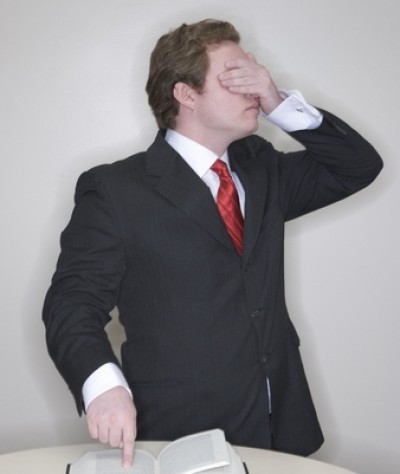 Letter of the Day
On questions where you will be making a random guess, always choose the same letter

This will increase your chances of at least getting some of these questions correct

Only use this strategy when you cannot use POE to eliminate any answers
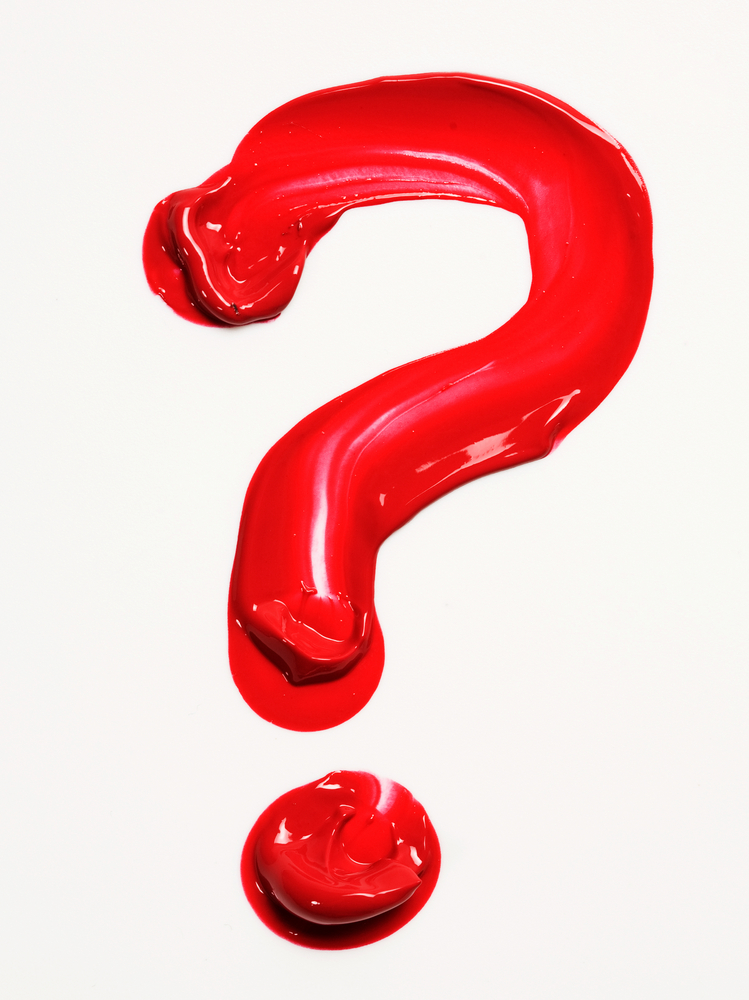